Cómo ayudar a su hijo a tener éxito a leer y escribir
Guía para padres de niños 
en kinder a segundo grado
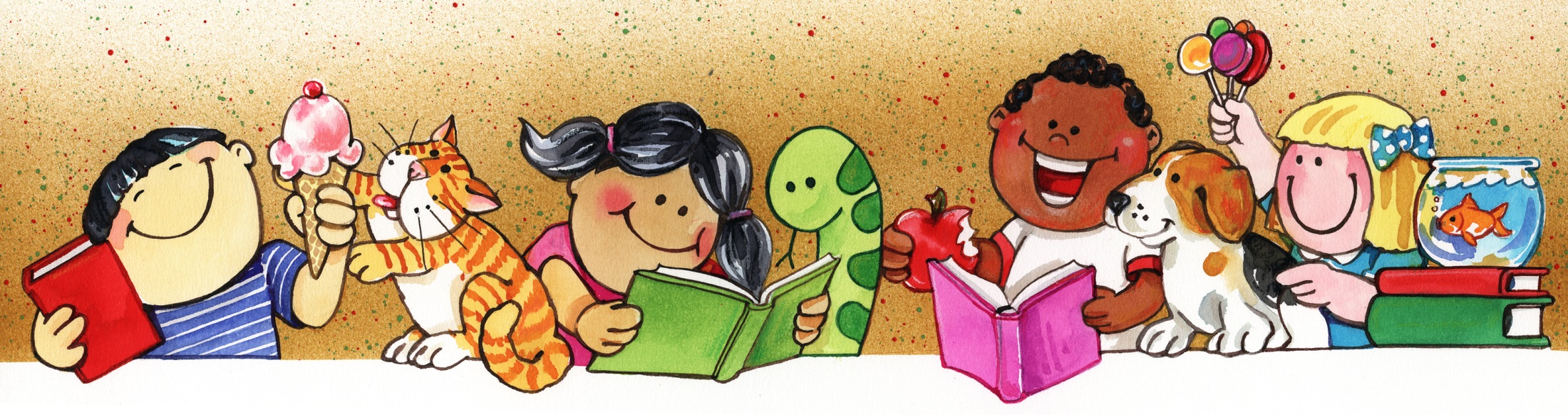 Intervención de lectura
La intervención efectiva de lectura consiste en dos elementos esenciales para formar lectores reflexivos y lograr fluidez en la lectura.

Reconocimiento de palabras
Comprensión y vocabulario
Reconocimiento de Palabras
Algunas actividades que ayudan a identificar y vocalizar palabras

Fonética
Aislar: Make a Word
Practicar: Word Sort y Pick-Up
Escribir: Writing for Sounds
Lectura en contexto: Decodable Book con Autograph Reading
Palabras de alta frecuencia: Word Bank
Fluidez: Talking Dictionary
Comprensión y Vocabulario
Actividades que ayudan a descodificar palabras y entender el contexto de la lectura

Comprensión
Texto narrativo: Plot Relationship Chart
Texto expositivo: About Point (Notetaking)
Vocabulario: Personal Clues
Make a Word
Ayuda a aislar sonidos y convertirlos en palabras.

Escoja una pauta ortográfica. 
	(Ej) -in, -an, -ot, etc.
Haga una lista de palabras usando la pauta ortográfica.
	(Ej) -in: bin, fin, pin, twin, thin, grin, chin
Haga tarjetas con todas las letras de la lista escribiendo una letra en cada tarjeta. 
Pídale a su hijo que haga palabras con las letras.
Make a Word
p
b
f
h
c
r
g
n
w
i
t
Word Sort y Pick-Up
Ayuda a leer combinaciones de letras y sonidos.
Haga tarjetas con las palabras de la actividad "Make a Word.“
Haga una lista de palabras con una pauta ortográfica diferente.
	(ej) -in: bin, fin, pin, twin, thin, grin, chin
	      -an: ban, fan, pan, ran, plan, man, van
Combine todas las tarjetas y pídale a su hijo que los clasifique en categorías.
Su hijo lee las tarjetas alternando entre dos categorías.
Word Sort y Pick-Up
thin
twin
grin
chin
pin
-in
fin
bin
plan
van
man
pan
ran
-an
fan
ban
Writing for Sounds
Ayuda a aplicar el conocimiento fonético por escribir.

Escoja 6-8 palabras de las actividades previas.
Su hijo escucha y escribe las palabras.
Él lee las palabras "estirando los sonidos."
Añada nuevas palabras que contienen misma pauta ortográfica.
Writing for Sounds
pin	  twin  grin  shin
ran  van	  bran
Decodable Book con Autograph Reading
Ayuda a usar la pauta ortográfica en el contexto de un cuento y practicar a leer.

Se encuentran los cuentos que enfatizan varias pautas ortográficas aquí... www.UThinkedu.com/interactive-Spanish  
Su hijo lee para varias personas un cuento. Cada persona firma su nombre.
Decodable Book con Autograph Reading
“-in” #1

Ginny had a big grin when she found out she was the winner of a big pumpkin. She had to spin the spinner to win the prize. As she stepped toward she hit her shin and broke the skin on her shin. Ginny had to squint as her kin pulled a band-aid out of the tin bin and put it on her knee.
by D. Brakefield
Autograph Reading

Nombre:_____________________
Título:_______________________

Lea un cuento a cinco personas y pídale a cada persona que firme su nombre.
___________________________
___________________________
___________________________
___________________________
___________________________
Word Bank
Ayuda a reconocer palabras instantemente.

Escriba en tarjetas palabras que su hijo está aprendiendo. Incluya palabras de alta frecuencia.
Su hijo practica y identifica palabras todos los días. Cuando lee correctamente, ponga una estrella en la tarjeta.
Cuando lee la palabra correctamente cinco veces, ponga la tarjeta en la categoría, "palabras que conozco."
Word Bank
Palabras que estoy aprendiendo
Palabras que conozco
strange
grin
Talking Dictionary
Ayuda a leer con fluidez.

Su hijo lee un libro por 3 minutos. Cuando no conoce una palabra, dígala. Anote la cantidad total de palabras leídas correctamente. 
Su hijo relee el libro por 3 minutos. Anote la cantidad total de palabras leídas correctamente. 
Haga un gráfico con los dos números para que su hijo vea el progreso.
Talking Dictionary
Plot Relationship Chart
Ayuda a concentrar en los problemas y las soluciones en un cuento. Se usa con textos narrativos. 

Su hijo lee un cuento.
Ayúdele a su hijo a determinar los detalles importantes del cuento. 
	Alguien (personaje)	
	Quería 
	Pero (problemas) 
	Entonces (Conclusión)
Cuando completa la tabla, pídale a su hijo que la lea a usted.
Plot Relationship Chart
About Point
Ayuda a identificar las ideas principales en un texto. Se usa con textos expositivos.

Su hijo lee un párrafo o un cuento.
Él resume el tema ("sobre") y lo que informa el autor sobre el tema ("punto").
Después, él escribe una oración combinando el "sobre" y el "punto."
About Point
Sobre: Tyrannosaurus Rex

Punto: was a large and fearsome predator.

Declaración: Tyrannosaurus Rex was a large and fearsome predator.
About Point Notetaking
Es una extensión de la estrategia, About Point.Se usa con textos expositivos.

Su hijo lee un párrafo o un cuento.
Él resume el tema ("sobre"), lo que informa el autor sobre el tema ("punto"), y detalles importantes ("detalles").
Después, él escribe un resumen combinando todos.
About Point Notetaking
Sobre: Tyrannosaurus Rex
Punto: was a large and fearsome predator.
Detalles:
	1. The T-rex could grow up to 40 feet long and be up 	to 13 feet tall.
	2. The T-rex was a predator with strong jaws that had 	up to 60 teeth.
	3. The T-rex was a carnivore that hunted and ate 	other dinosaurs.
Resumen: Tyrannosaurus Rex was a large and fearsome predator. The T-rex could grow up to 40 feet long and be up to 13 feet tall. The T-rex was a predator with strong jaws that had up to 60 teeth. The T-rex was a carnivore that hunted and ate other dinosaurs.
Personal Clues
Ayuda a entender y memorizar nuevo vocabulario usando experiencias personales.

Su hijo escribe una nueva palabra en tarjeta.
Él escribe o dibuja la pista que va a ayudar a memorizar la definición.
Él escribe la definición en la parte de atrás de la tarjeta.
Personal Clues
Palabra: exhausted

Pista: playing soccer
Definición: very tired
Atrás
Delante